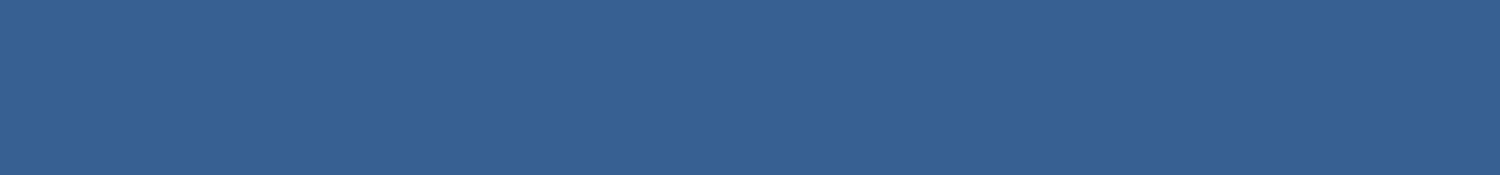 ADVANCE ENGINEERING SURVEYINGLECTURE 5
By
Engr. Abdul Farhan
Lecturer Department of Civil Engineering
Iqra National University, Peshawar
1
TOPICS TO BE COVERED
Compound Curve

Problems related to Compound Curve
2
Curves  Compound Curves
A compound curve consist of 2 arcs of different radii  bending in the same direction and lying on the same side  of their common tangent. Then the center being on the  same side of the curve.
RS = Smaller radius  RL = Larger radius
TS = smaller tangent length = BT1  TL = larger tangent length = BT2
𝛼 = deflection angle b/w common  tangent and rear tangent
𝛽 = angle of deflection b/w common
tangent and forward tangent
N = point of compound curvature  KM = common tangent
3
Curves
Compound Curves
Elements of Compound Curve
∅ = 𝛼 + 𝛽
KT	= KN =R	tan(𝛼)
1	S
2
MN = MT	= R	tan (𝛽)
2	L
2
180o - (𝛼 +𝛽) = I
180o – ∅ = I
From ∆BKN, by sine rule
𝐵𝐾	𝑀k𝐾
=
sin 𝛽	sin 𝐼
𝐵𝐾	𝑀𝐾
=
sin 𝛽	sin(180o – (𝛼 +𝛽))
BK = 	𝑀𝐾 sin 𝛽 	 sin(180o  – (𝛼 +𝛽))

BM = 	𝑀𝐾 sin 𝜶 	 sin(180o  – (𝛼 +𝛽))
4
Curves
Compound Curves
Elements of Compound Curve
TS = BT1 = BK + KT1
sin 𝛽
𝑀𝐾
TS = BT1 =
+ R	tan (𝛼)
sin(180o – (𝛼 +𝛽))
S
2
𝑀𝐾 sin 𝜶
TL = BT2 =
+ R	tan (𝛽)
sin(180o – (𝛼 +𝛽))
L
2
Of the seven quantities RS, RL, TS, TL, ∅, 𝛼, 𝛽
four must be known.
5
Curves
Compound Curves
Problem: Two tangents AB & BC are intersected by a line KM. the  angles AKM and KMC are 140o & 145o respectively. The radius of  1st arc is 600m and of 2nd arc is 400m. Find the chainage of  tangent points and the point of compound curvature given that  the chainage of intersection point is 3415 m.
Solution:
𝛼 = 180o – 140o = 40o
𝛽 = 180o –  145o = 35o
∅= 𝛼 + 𝛽 = 75o
I = 180o – 75o = 105o
𝛼
KT	= KN = R	tan ( ) = 600 tan(40 /2)
o
1	L
2
KT1 = KN = 218.38 m
𝛽
MN = MT	= R	tan( ) = 400 tan(35 /2)
o
2	S
2
MN = MT2 = 126.12 m
KM = MT2 + MN = 218.38 + 126.12  KM = 344.50 m
71
Curves
Compound Curves
Solution:
Fin ∆BKM, by sin rule
𝐵𝐾	𝑀𝐾
=
sin 𝛽	sin(𝐼)
BK = 𝑀𝐾 sin 𝛽 = 344.50 𝑥 𝑠𝑖𝑛35𝑜 = 204.57 m
sin 105𝑜
sin(I)
BM = 𝑀𝐾 sin 𝛼 = 344.50 𝑥 𝑠𝑖𝑛40𝑜 = 229.25 m
sin(𝐼I)
sin 105𝑜
TL = KT1 + BK = 218.38 + 204.57 = 422.95 m  TS = MT2 + BM = 126.12 + 229.25 = 355.37 m

L	= 𝜋 𝑅𝐿 𝛼 = 𝜋 𝑥 600 𝑥4 0 = 418.88 m
L
180𝑜	180𝑜
𝜋 𝑅 𝛽	𝜋 𝑥 400 𝑥 30
L	=
=	= 244.35 m
𝑆
180𝑜
S
180𝑜
7
Curves
Compound Curves
Solution:
= 3415 m
= - 422.95 m
= 2992.05 m
= + 418.88 m
= 3410.93 m
= + 244.35 m
= 3655.25 m
Chainage of intersection point  Minus TL
Chainage of T1
Plus L
Chainage of compound curvature (N)  Plus LS
Chainage of T2
8
Assignment No: 02
Q1):  Two roads having a deviation angle of 45° at apex point V are tobe joined by a 200 m radius circular curve. If the chainage of apex point is1839.2 m, calculate necessary data to set the curve by:
(a) ordinates from long chord at 10 m interval.(b) method of bisection to get every eighth point on curve.(c) radial and perpendicular offsets from every full station of 30 m alongtangent.(d) offsets from chord produced.


Q2): A circular curve of radius of 17.5 chains deflecting right through 32°40′, is tobe set out between two straights having chainage of the point of intersection as (51 + 9.35).Calculate the necessary data to set out the curve by the method of deflection angles if length of one chain=20m.
9
Exercise
Q3) Two straights AP and QC meet at an inaccessible point I. A circular curve of 500 m radius is to be set out joining the two straights. The following data were collected:∠APQ = 157°22′, ∠CQP = 164°38′, PQ = 200 m.
Calculate the necessary data for setting out the curve by the method of offsets from long chord. The chain to be used is of 30 m length, and the chainage of P is (57 + 17.30) chains
10
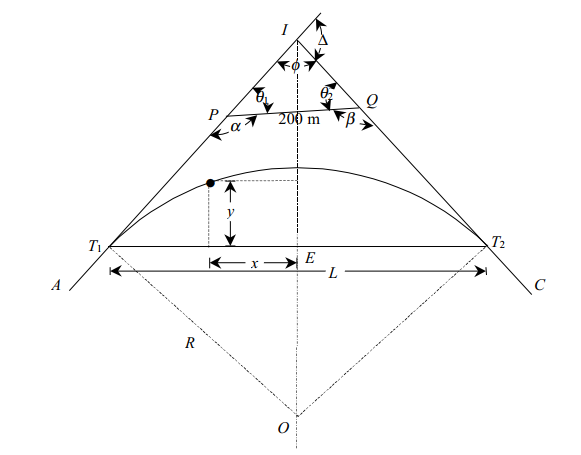 11
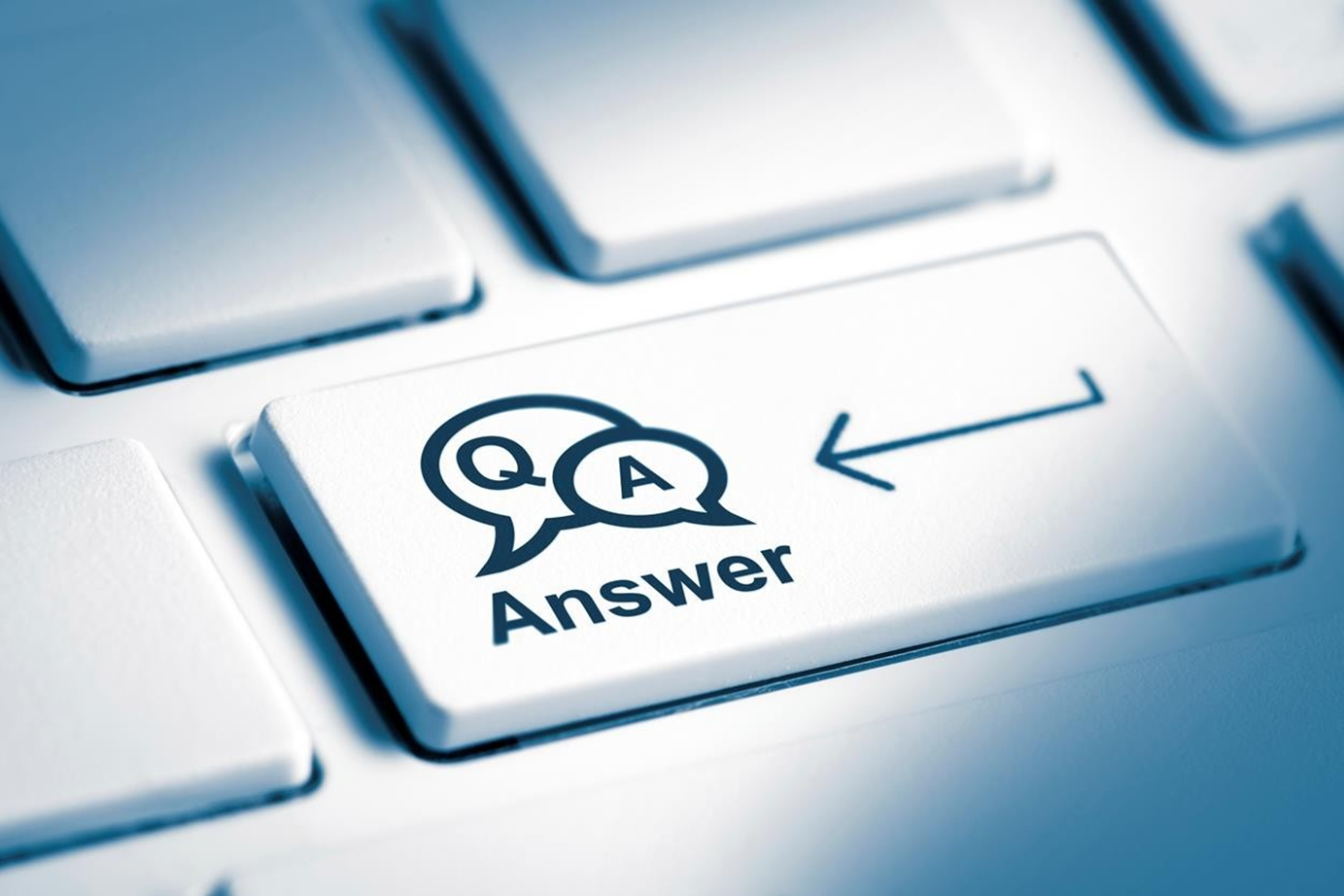 12